2021-2022 4 месяца
Состояние аварийности на дорогах города Комсомольска-на-Амуре
Общие сведения
Аварийность
[Speaker Notes: Первая цифра – количество ДТП, вторая – погибших, третья – раненых. Например,  268-18-319  означает следующее: в 268 дорожно- транспортных происшествиях 18 человек погибли и 319 получили травмы]
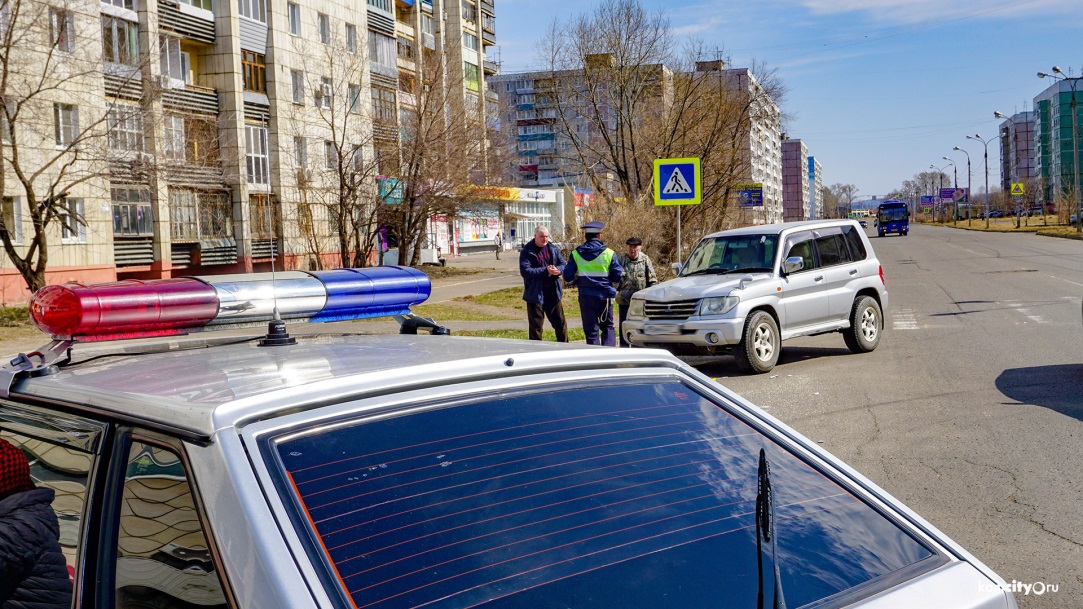 Основные виды ДТП:  2021            
Наезд на пешехода   84-9-87
Столкновение      90-2-128          
Падение пассажира    5-0-5
Опрокидывание              2-0-3
Наезд на велосипедиста  15-0-15
Наезд на препятствие  3-0-3
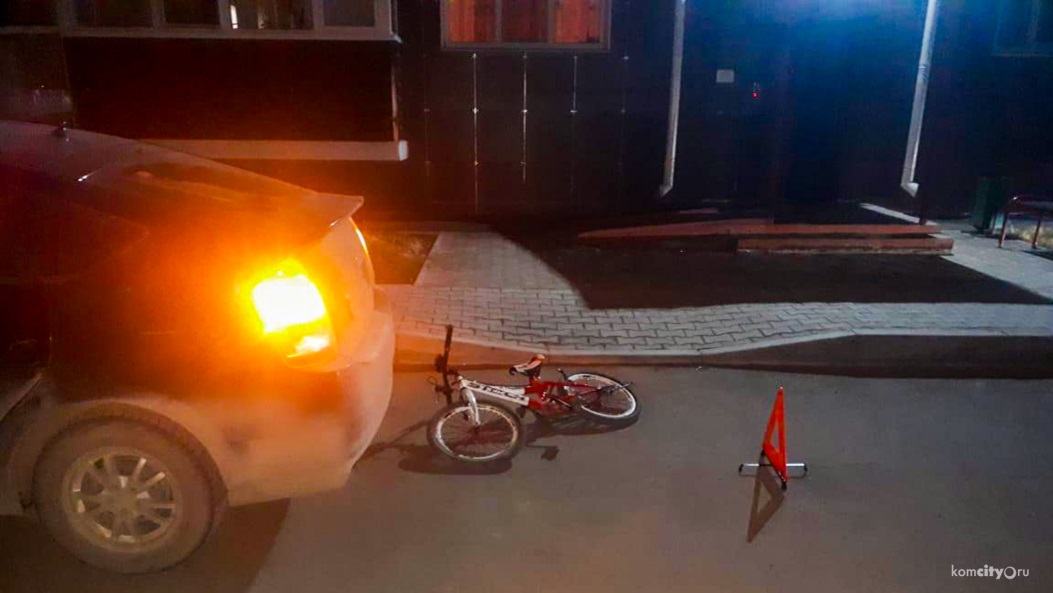 Основные виды ДТП:      2022 4МЕС           
Наезд на пешехода    19-0-20
Столкновение                  22-1-33         
Падение пассажира    1-0-1
Опрокидывание              2-0-3
СЪЕЗД                                        5-1-11
Наезд на ТРАНСПОРТ      1-0-1
[Speaker Notes: Первая цифра – количество ДТП, вторая – погибших, третья – раненых. Например,  92-7-89  означает следующее: в 92 дорожно- транспортных происшествиях 7 человек погибли и 89 получили травмы]
Наезды пешеходов составляют 37 %
от общего количества совершенных
в городе ДТП в  2021 году и составляют             84-9-87:
По вине водителей : 49-4-55
По вине пешеходов: 35-5-32

ЗА 4 МЕСЯЦА 2022
19-0-20:

По вине водителей : 11-0-11
По вине пешеходов: 7-0-8
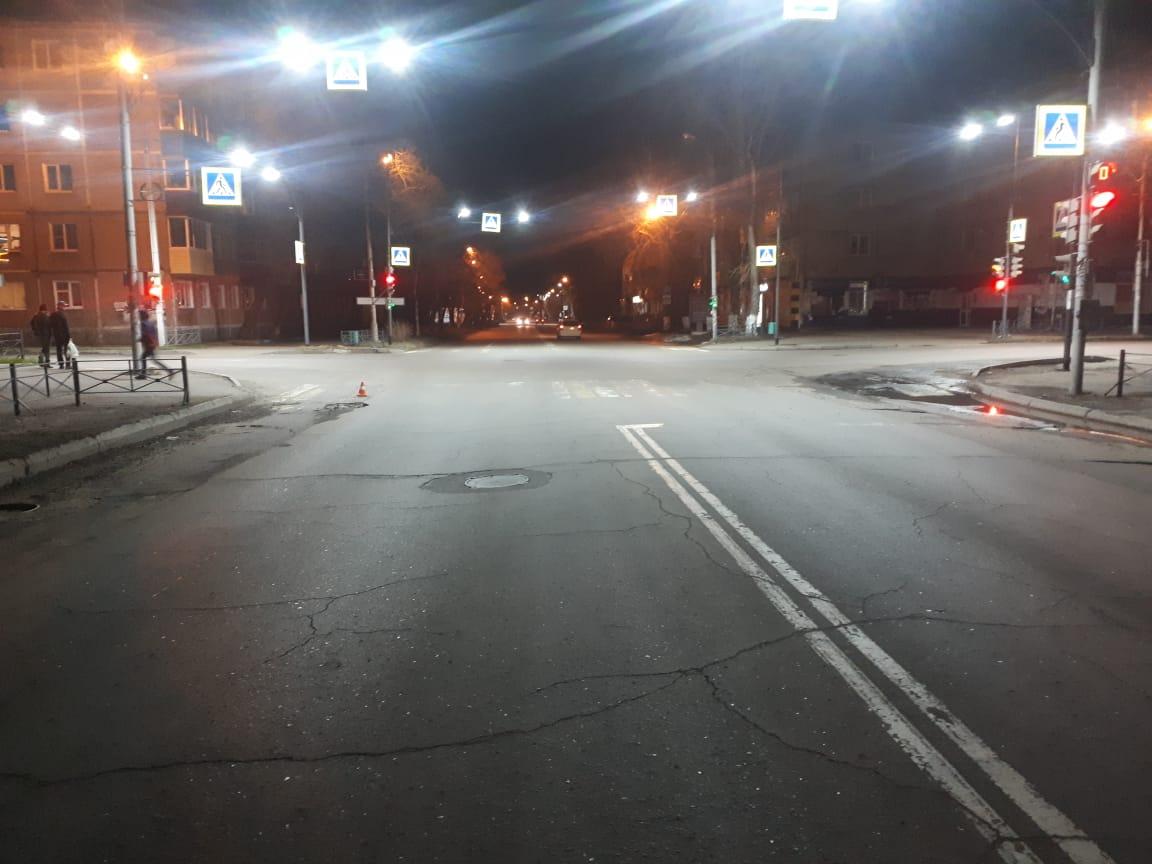 Наезды на пешеходов
Переход через проезжую часть вне пешеходного перехода в зоне его видимости – 
наиболее распространённое нарушение пешеходами. 
7207  пешеходов привлечено за  нарушение  ПДД  в 2020г,
2034 пешеходов привлечено  за 4 месяца  2022 год
Нарушения ПДД пешеходами
[Speaker Notes: 12 мая в 14 часов 50 минут в районе дома №19 по проспекту Первостроителей автомобилем «Хонда Фит» совершён наезд на 12-летнего мальчика, который решил перейти проезжую часть не по «зебре», в то время как в указанном районе обустроенные пешеходные переходы расположены в зоне видимости. Ребёнок получил травму, госпитализирован.]
Уважаемые пешеходы!

Правила дорожного движения предписывают: при переходе проезжей части по нерегулируемым пешеходным переходам убедиться, что переход будет безопасным, оценив расстояние до приближающегося транспортного средства и его скорость.
Нарушения водителями  правил проезда пешеходных переходов: 3965 фактов за  2021 год
[Speaker Notes: 26 мая  в 17 часов 12 минут водитель автомобиля «Тойота Ипсум», двигаясь по  Аллее Труда со стороны улицы Кирова в сторону проспекта Мира, в районе пересечения с улицей Пионерской не уступил дорогу пешеходу,   который переходил проезжую часть дороги по нерегулируемому пешеходному переходу,  совершил на него наезд. В результате происшествия мужчина 30 лет получил ушибы, госпитализация ему не потребовалась.  Водитель трезв, привлечён к административной ответственности по статье 12.18 КоАП РФ.]
Столкновения составляют 40 % от общего количества совершенных в городе Комсомольске-на-Амуре  дорожно-транспортных происшествий
90-2-128
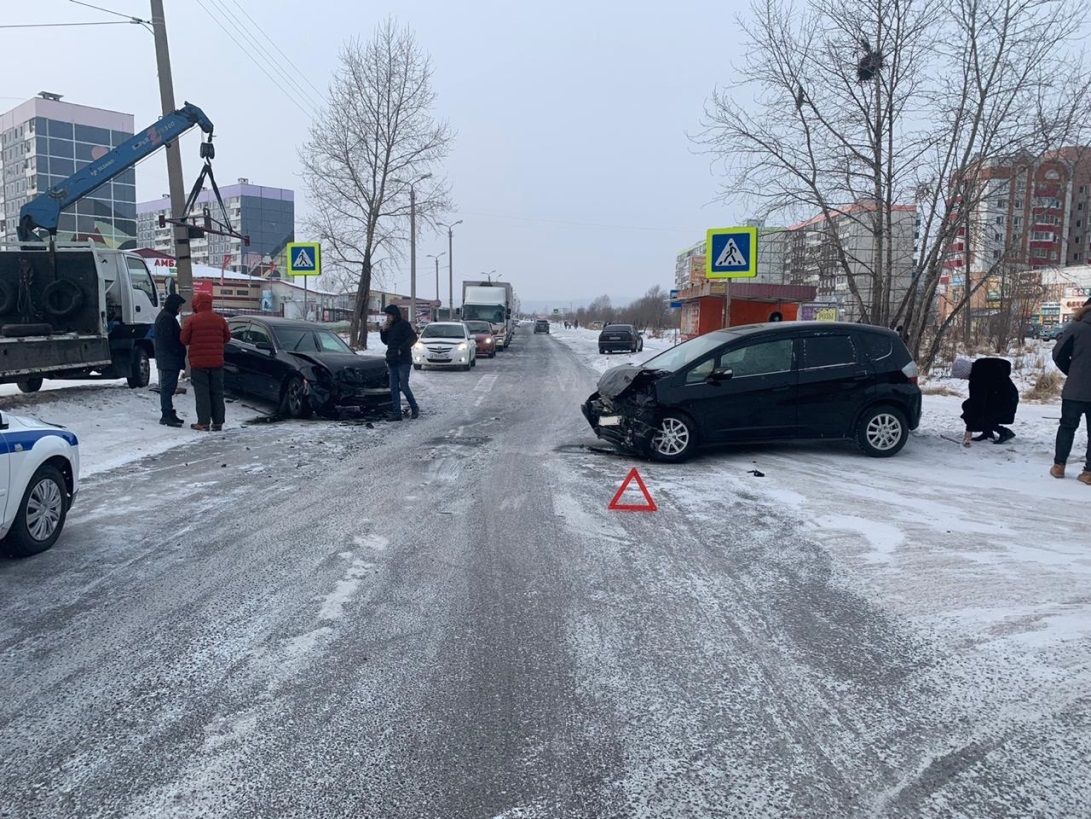 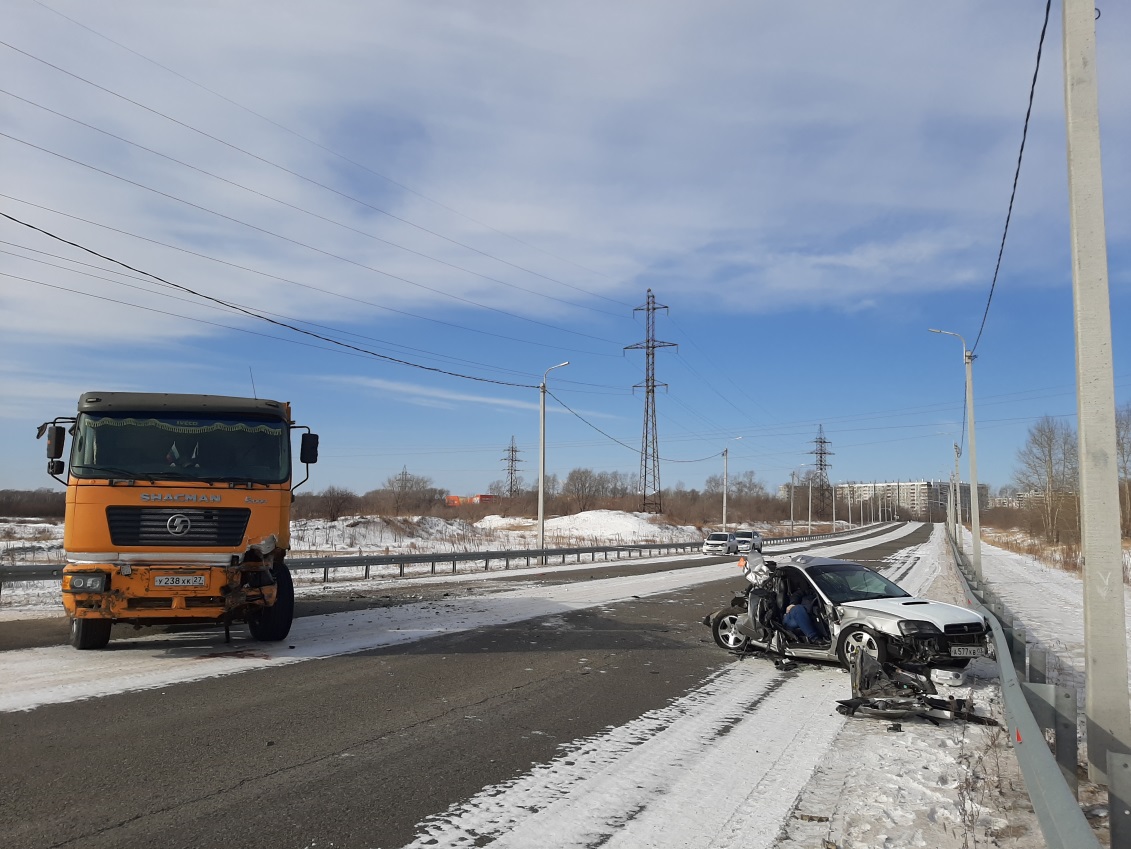 Столкновения
Нарушения водителями, повлекшие ДТП:

Несоблюдение очередности проезда          
Нарушение скоростного режима
Нарушения правил обгона
Выезд на полосу встречного движения         
Неправильный выбор дистанции                             
Нарушение требований сигналов светофора   
Нарушение правил перестроения
Причины столкновений
9 мая в 18 часов водитель автомобиля «Тойота Вокси»,  двигаясь  по  проспекту Победы со  стороны переулка  Дворцового, при повороте налево на улицу Советскую, не уступил дорогу автомобилю «Тойота Раум», двигавшемуся в прямом встречном направлении, совершил столкновение с ним.  В результате ДТП 23-летняя водительница «Тойоты Раум» и пассажирка «Тойоты Вокси» 48 лет, не пристёгнутая ремнём безопасности, получили травмы.
28 апреля в 7 часов в микрорайоне Дружба водитель автомобиля «Киа Бонго», при выезде из жилой зоны на дорогу  не уступил дорогу и совершил столкновение с «ВАЗ-21063». 
    В ДТП 25-летняя пассажирка «Жигулей» с травмой ноги госпитализирована.
Несоблюдение очерёдности проезда
[Speaker Notes: 9 мая в 18 часов водитель автомобиля «Тойота Вокси»,  двигаясь  по  проспекту Победы со  стороны переулка  Дворцового, при повороте налево на улицу Советскую, не уступил дорогу автомобилю «Тойота Раум», двигавшемуся в прямом встречном направлении, совершил столкновение с ним.  В результате дорожно-транспортного происшествия 23-летняя водительница «Тойоты Раум» и пассажирка «Тойоты Вокси» 48 лет, не пристёгнутая ремнём безопасности, получили травмы, назначено амбулаторное лечение. 
 28 апреля в 7 часов в микрорайоне Дружба водитель автомобиля «Киа Бонго», при выезде из жилой зоны на дорогу  не уступил дорогу и совершил столкновение с «ВАЗ-21063». 
    В ДТП 25-летняя пассажирка «Жигулей» с травмой ноги госпитализирована.]
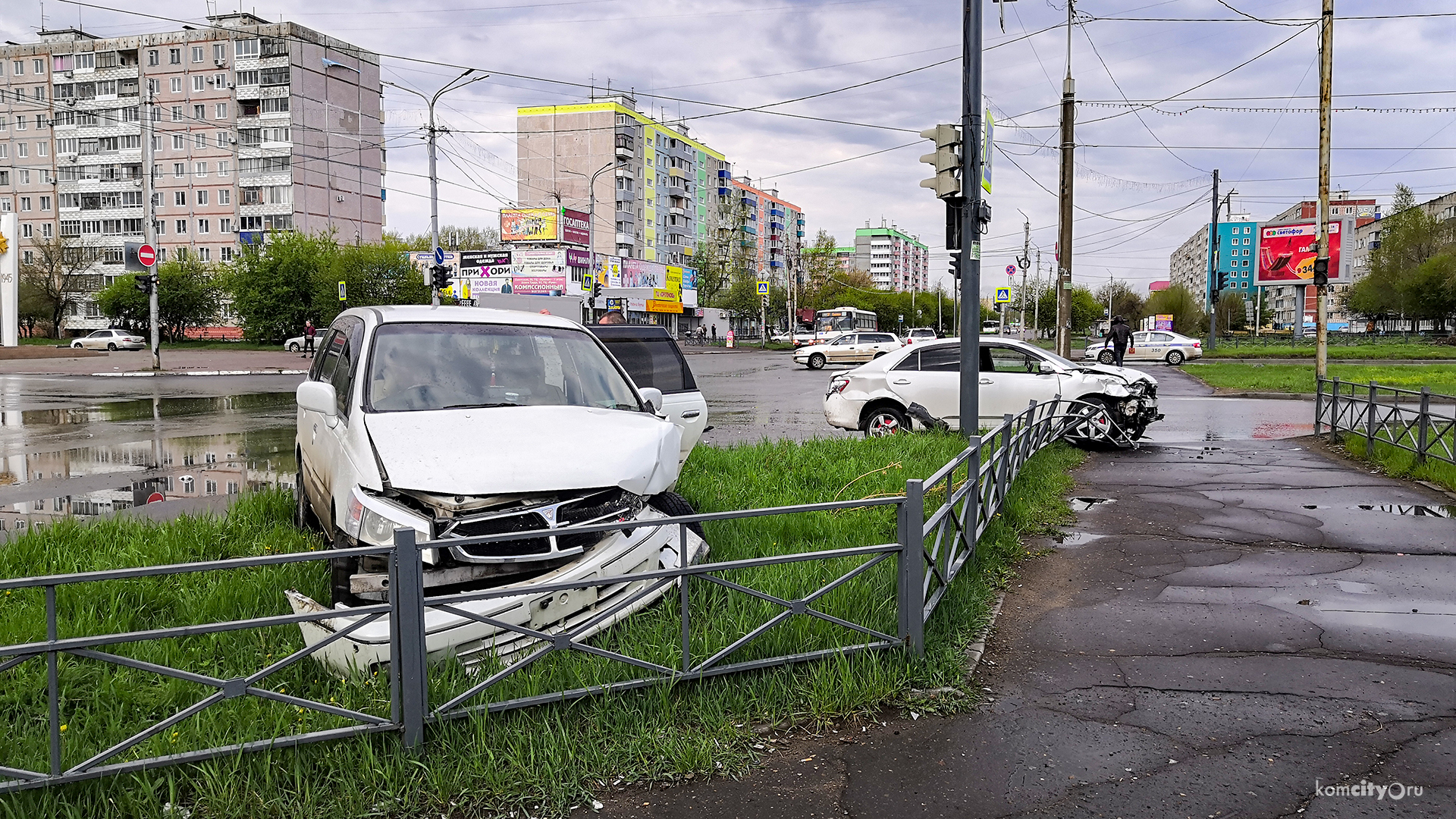 Перекрёсток Победы – Советская
[Speaker Notes: 15 мая в 7 часов 40 минут водитель автомобиля «Ниссан-Прессаж», двигаясь по проспекту Победы со стороны переулка Дворцового в сторону улицы Орехова, при проезде пересечения с улицей Советской, являющейся главной, при неработающем светофоре, е уступил дорогу автомобилю «Тойота Аллион», который двигался со стороны проспекта Московского в сторону улицы Ленинградской, в результате чего произошло столкновение. Травмирован водитель «Тойоты».]
27 мая водитель автомобиля «Хендай», двигаясь по пр.Ленина, совершил столкновение с автомобилем «Тойота Таун Айс Ноах» , снизившим скорость перед пешеходным переходом
Несоблюдение дистанции
9 июня  в 10 часов 45 минут лишенный прав водитель «Тойоты Платц»,  двигаясь по улице Лазо со стороны Северного шоссе в сторону  улицы Водонасосной,   в районе дома № 86 начал разворот, выехал на встречную полосу движения  и совершил столкновение с «Тойотой Таун Айс».  В результате ДТП  получили  травмы  3 человека:  43-летний Водитель «Тойоты Платц» - госпитализирован, водителю «Тойоты Таун Айс» 56 лет и  пассажирке «Тойоты Платц» 54 лет назначено амбулаторное лечение.
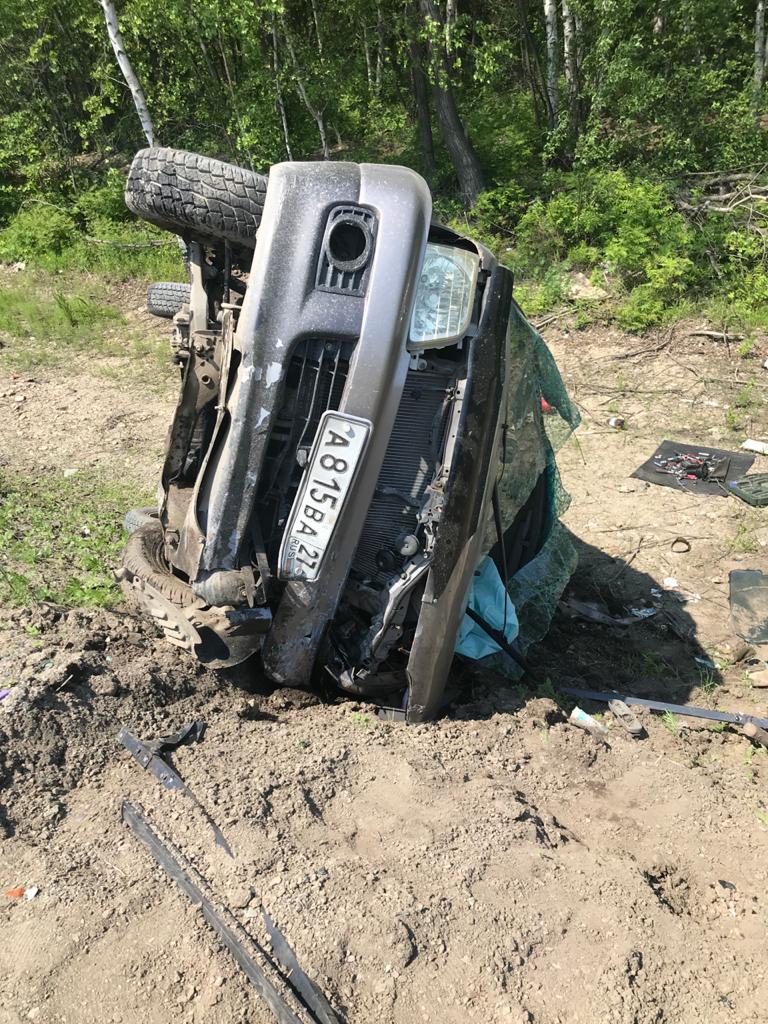 Выезд на встречную полосу
[Speaker Notes: 9 июня  в 10 часов 45 минут лишенный прав водитель «Тойоты Платц»,  двигаясь по улице Лазо со стороны Северного шоссе в сторону  улицы Водонасосной,   в районе дома № 86 начал разворот, выехал на встречную полосу движения  и совершил столкновение с «Тойотой Таун Айс».  В результате ДТП  получили  травмы  3 человека:  43-летний Водитель «Тойоты Платц» - госпитализирован, водителю «Тойоты Таун Айс» 56 лет и  пассажирке «Тойоты Платц» 54 лет назначено амбулаторное лечение.]
Водители с признаками опьянения 
                                                           2021
Управление автомобилем в состоянии опьянения 
(в т.ч. наркотическом) и отказ от медицинского освидетельствования- 865(62)
    Совершили 42 ДТП:   Ранено 69  человек, Погибло 6   человек

                                                      4  месяца  2022 года
 Совершили 9 ДТП:  Ранено 19  человек, Погиб   1   человек
Нетрезвые водители
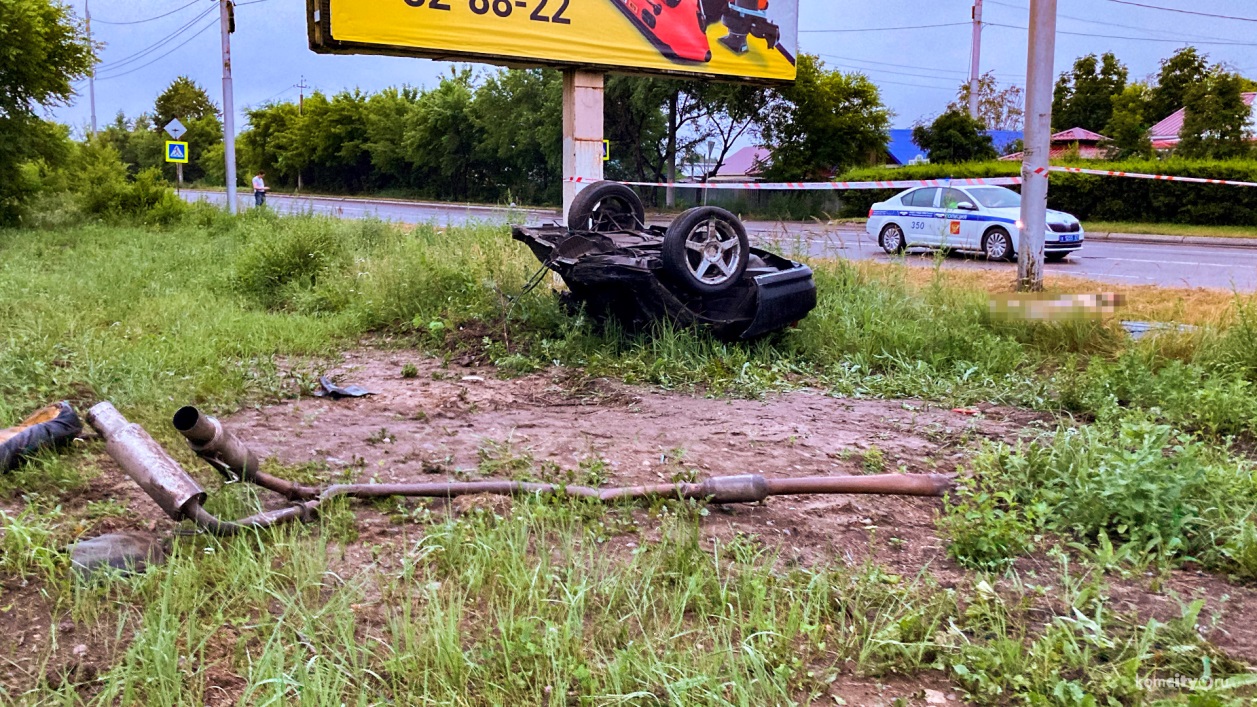 15 июля в 1 час 30 минут «Хонда Сабер» на ул.Орловской  врезалась в электроопору. В результате ДТП 3 человека погибли, 
3 госпитализированы
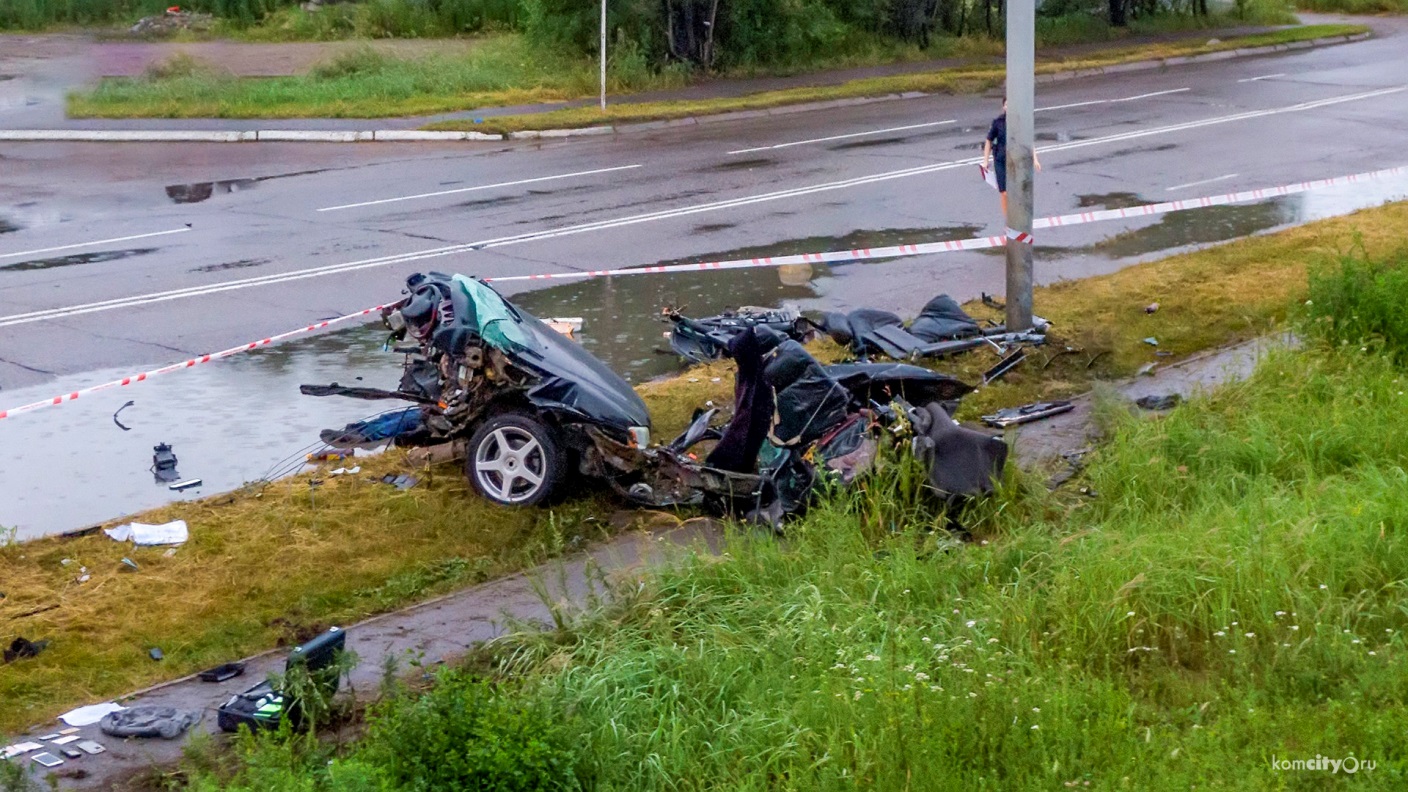 [Speaker Notes: 15 июля в 1 час 30 минут водитель автомобиля «Хонда Сабер», двигаясь по улице Орловской со стороны улицы Лесной в сторону улицы Дзержинского,  в районе  дома  №52 по улице Орловской не выбрал безопасную скорость движения, позволяющую обеспечить контроль за движением транспортного средства, в результате чего совершил съезд с проезжей части налево и наезд на опору освещения. В результате ДТП водитель 33 лет и неустановленная женщина скончались на месте, 41-летний пассажир скончался в больнице, 3 пассажира госпитализированы, один пассажир направлен на амбулаторное лечение.]
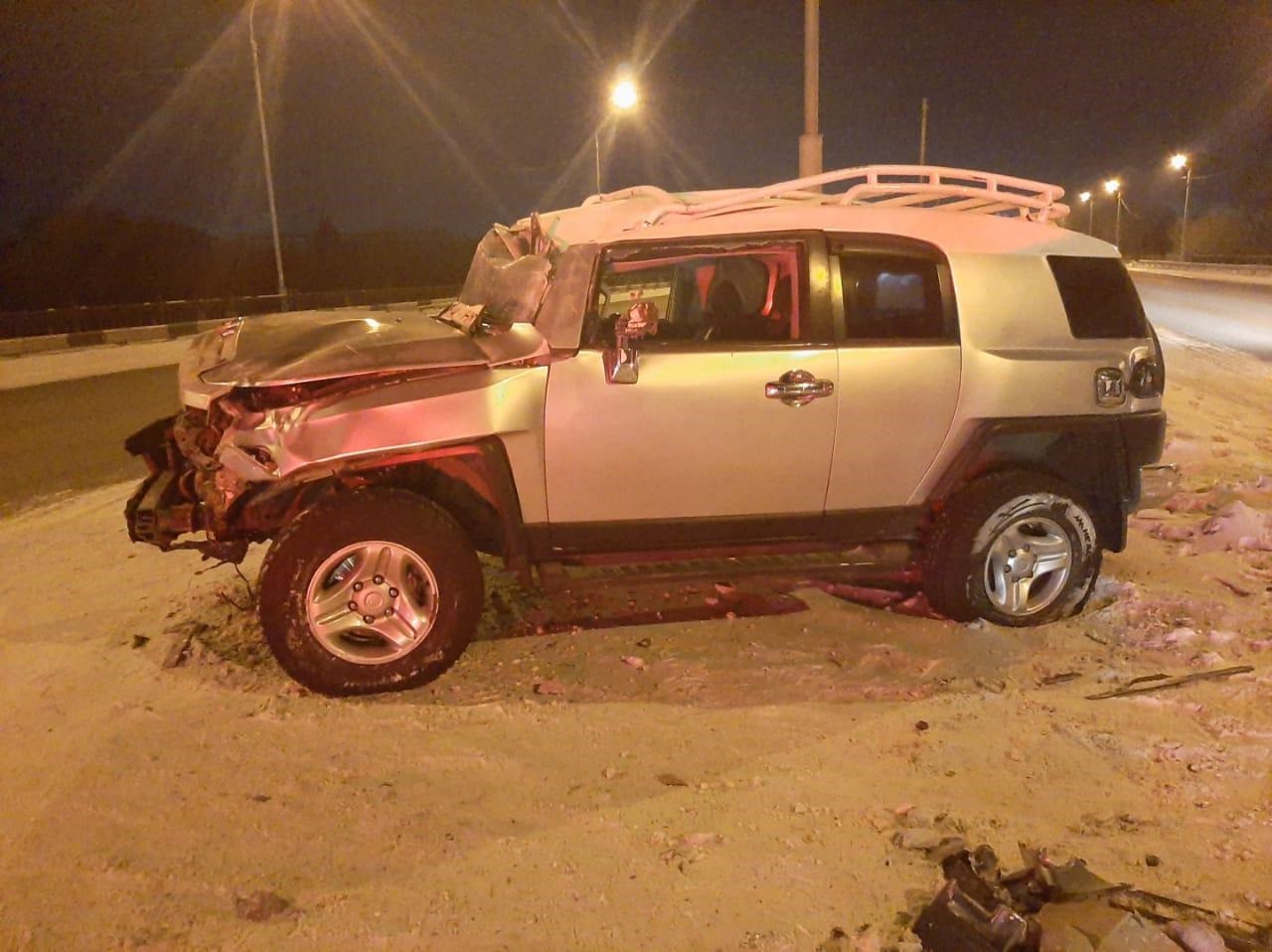 18 января 2021 года нетрезвый водитель на комсомольском шоссе наехал на дорожный знак, получил травму, госпитализирован
[Speaker Notes: 18 января 2021 года в 18 часов 45 минут водитель автомобиля «Тойота ФДжи Крузер»,  двигаясь  по Комсомольскому шоссе со  стороны улицы Степной  в сторону улицы Базовой по крайней левой полосе,  в  районе  дома  №57/2  по Комсомольскому шоссе, не правильно выбрал безопасную скорость движения, обеспечивающею постоянный контроль за движением и совершил наезд на препятствие (дорожный знак 4.2.1«Объезд препятствия справа»), что привело к опрокидыванию.   
     В результате ДТП водитель автомобиля госпитализирован. Водительских прав не имеет.]
1 августа  в 06 часов 30 минут не имеющий прав водитель автомобиля «Ниссан АД», находясь в состоянии опьянения, двигаясь по улице Вагонной  со стороны улицы Рельсовой   в сторону улицы Урожайной, не учёл состояние дорожного покрытия, неправильно выбрал скорость движения, выехал на встречную полосу, где столкнулся с автомобилем «Ниссан Сафари».      В  результате  происшествия водитель и пассажир «Ниссан АД» получили травмы.
[Speaker Notes: 1 августа  в 06 часов 30 минут не имеющий прав водитель автомобиля «Ниссан АД», находясь в состоянии опьянения, двигаясь по улице Вагонной  со стороны улицы Рельсовой   в сторону улицы Урожайной, не учёл состояние дорожного покрытия, неправильно выбрал скорость движения, выехал на встречную полосу, где столкнулся с автомобилем «Ниссан Сафари».      В  результате  происшествия водитель и пассажир «Ниссан АД» получили травмы.]
25 мая в 12 часов не имеющий водительских прав 40-летний мужчина, сев за руль не принадлежащего ему автомобиля «Тойота-Рактис»,  двигаясь по улице Водонасосной со стороны улицы Культурной в сторону Северного шоссе, не уступил дорогу автомобилю «Нива Шевроле», двигавшемуся по улице Лазо со стороны улицы Сусанина в сторону Северного шоссе, совершил столкновение. От прохождения медицинского освидетельствования водитель «Тойоты» отказался. Нарушение правил проезда перекрёстка водитель объяснил тем, что перепутал педали газа и тормоза. В результате ДТП оба водителя получили травмы.
[Speaker Notes: 25 мая в 12 часов не имеющий водительских прав 40-летний мужчина, сев за руль не принадлежащего ему автомобиля «Тойота-Рактис»,  двигаясь по улице Водонасосной со стороны улицы Культурной в сторону Северного шоссе, не уступил дорогу автомобилю «Нива Шевроле», двигавшемуся по улице Лазо со стороны улицы Сусанина в сторону Северного шоссе, совершил столкновение. От прохождения медицинского освидетельствования водитель «Тойоты» отказался. Нарушение правил проезда перекрёстка водитель объяснил тем, что перепутал педали газа и тормоза. В результате ДТП оба водителя получили травмы.]
2021 год 
Управление ТС в состоянии опьянения , отказ от медицинского освидетельствования  - 1010 водителей 
 (в т.ч. наркотическом)  - 74 водителя
 повторно в течение года ( ст.264.1 УК РФ) - 234
Наказания за езду в состоянии опьянения: 
в первый раз – по части 1 статьи 12.8 КоАП  водителю грозит штраф — 30 000 рублей + лишение прав — от 1,5 до 2 лет.

Повторным считается нарушение, совершенное в течение одного календарного года с момента возвращения прав, а также в период лишения.
Согласно статье 264.1 УК РФ, за повторное управление авто в нетрезвом виде предусматривается наказание:
 
    Штраф — от 200 000 до 300 000 рублей.
    Лишение прав — от 1,5 до 3 лет.
    Лишение свободы — до 2 лет.
.
25 мая  в 11 часов водитель автомобиля «Ниссан Тиана», двигаясь по Комсомольскому шоссе со стороны улицы Базовой в сторону проспекта Победы, ошибся в выборе скорости при дождливой погоде, из-за чего автомашину вынесло  с дороги вправо, повреждены ограждения и теплотрасса Водитель получил незначительную травму.
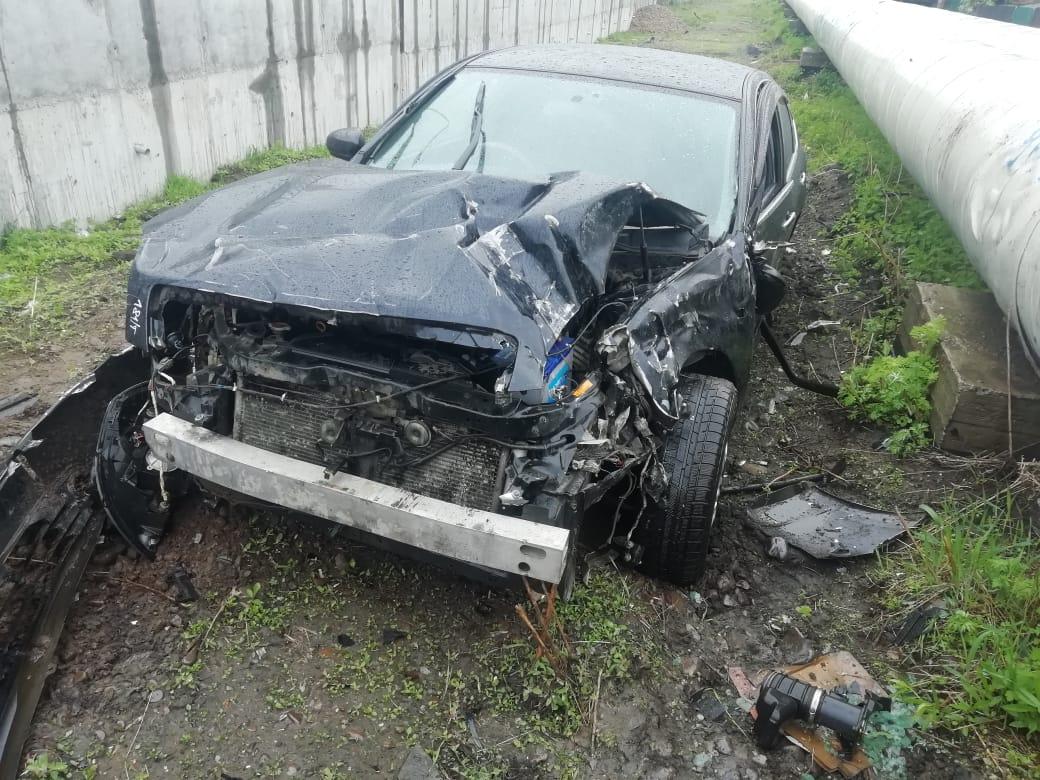 Превышение безопасной скорости
[Speaker Notes: 25 мая  в 11 часов водитель автомобиля «Ниссан Тиана», двигаясь по Комсомольскому шоссе со стороны улицы Базовой в сторону проспекта Победы, ошибся в выборе скорости при дождливой погоде, из-за чего автомашину вынесло  с дороги вправо, повреждены ограждения и теплотрасса Водитель получил незначительную травму.]
7 июня в 16 часов 20 минут водитель «Лексуса», двигаясь по проспекту Ленина со стороны улицы Димитрова в сторону улицы Сидоренко, на перекрестке Ленина-Котовского  при  движения на разрешающий сигнал светофора совершил столкновение с велосипедистом  68 лет, который пересекал проспект Ленина на красный сигнал светофора по пешеходному переходу,  не спешившись.  В результате ДТП велосипедист получил  серьёзную травму, госпитализирован. Велосипедист привлечён к административной ответственности по части 2 статьи 12.29 КоАП РФ.
Наезд на велосипедиста
[Speaker Notes: 7 июня в 16 часов 20 минут водитель «Лексуса», двигаясь по проспекту Ленина со стороны улицы Димитрова в сторону улицы Сидоренко, на перекрестке Ленина-Котовского  при  движения на разрешающий сигнал светофора совершил столкновение с велосипедистом  68 лет, который пересекал проспект Ленина на красный сигнал светофора по пешеходному переходу,  не спешившись.  В результате ДТП велосипедист получил  серьёзную травму, госпитализирован. Велосипедист привлечён к административной ответственности по части 2 статьи 12.29 КоАП РФ.]
2021
Совершено 16 ДТП
Раненено  29  человек         
Погиб 1 человек
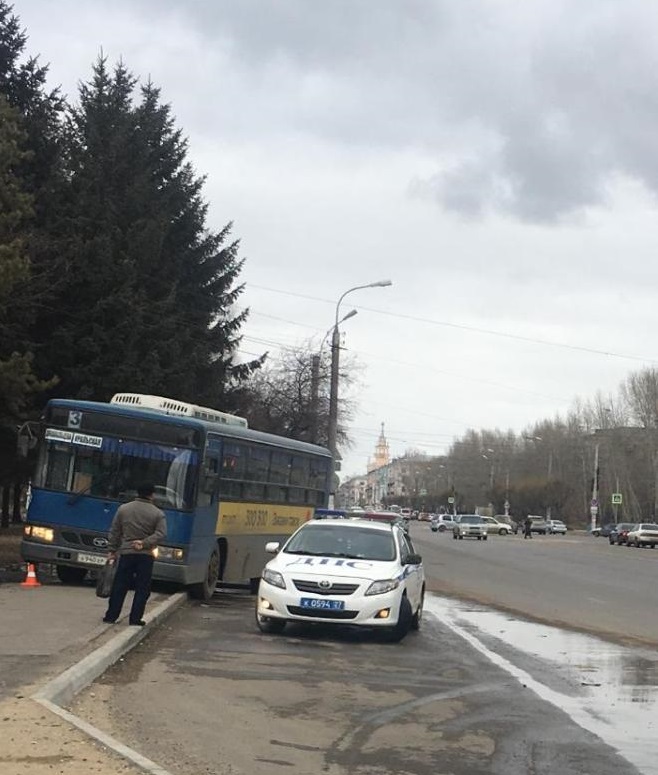 По вине водителей автобусов 11-0-23
Пассажирские перевозки
11 августа  в 15 часов 15 минут 57-летний  водитель автомобиля «Тойота-Фортуна», двигаясь по улице Калинина в сторону проспекта Копылова, неправильно выбрал скорость движения, выехал на встречную полосу, где столкнулся с рейсовым автомобилем ДЭУ маршрута № 28, который двигался во встречном направлении (в салоне находилось 10 пассажиров)     В  результате  происшествия пострадал водитель «Тойоты-Фортуны», доставлен в больницу.
[Speaker Notes: 11 августа  в 15 часов 15 минут 57-летний  водитель автомобиля «Тойота-Фортуна», двигаясь по улице Калинина в сторону проспекта Копылова, неправильно выбрал скорость движения, выехал на встречную полосу, где столкнулся с рейсовым автомобилем ДЭУ маршрута № 28, который двигался во встречном направлении (в салоне находилось 10 пассажиров)     В  результате  происшествия пострадал водитель «Тойота-Фортуны», доставлен в больницу.]
ГИБДД Комсомольска-на-Амуре систематически проводит рейды «Нетрезвый водитель» и «Безопасные дороги»
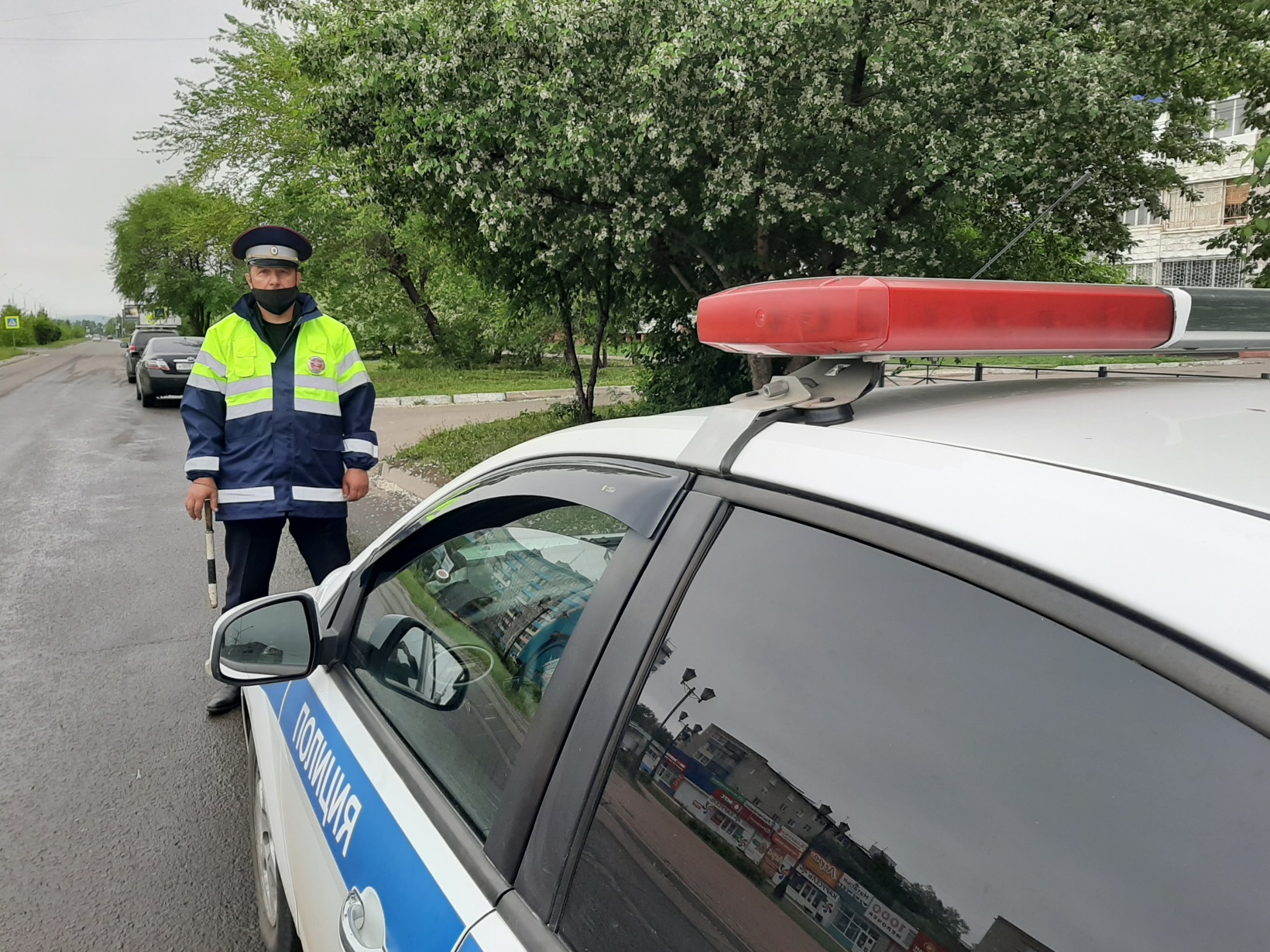 Будьте внимательны!Соблюдайте правила дорожного движения!